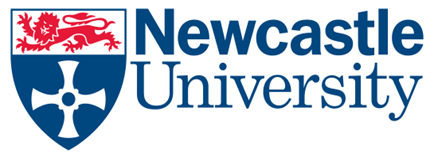 Improving the Health of Older Autistic People
Autistic people (including autistic people with Learning Disability) die ~15-20 years younger than the general population
Autistic people can find accessing healthcare difficult
Participatory research involving autistic people as coinvestigators
Aim: 
To identify barriers/boosters to accessing healthcare for autistic people
Develop and test a tailored reasonable adjustments approach
Method for Aim 1
Survey – identify healthcare needs and current barriers/boosters
Focus groups/interview – identify practical ways healthcare access can be improved for this population
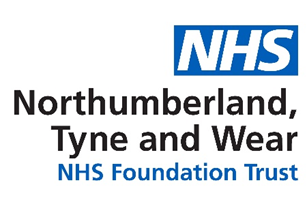 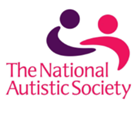 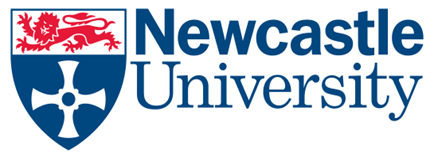 Method Aim 2: Tailored Healthcare Adjustments
Up to 40 autistic people
Physical health care settings
Medical records to inform adjustments
Pre-/post-intervention design
Range of quantitative measures 
Interviews and Diaries
Feasibility at this stage
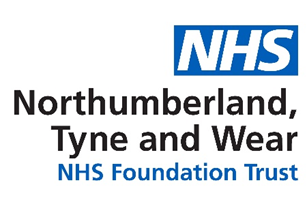 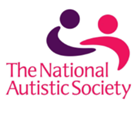